ỦY BAN NHÂN DÂN HUYỆN ĐIỆN BIÊN ĐÔNG
PHÒNG GIÁO DỤC VÀ ĐÀO TẠO HUYỆN ĐIỆN BIÊN ĐÔNG
NHIỆT LIỆT CHÀO MỪNG 
CÁC QUÝ THẦY CÔ VỀ DỰ GIỜ 
VÀ THĂM LỚP  2A2
Môn: Toán
Giáo viên thực hiện: Tòng Thị Kim
Trường: PTDTBT TH và THCS Mường Luân
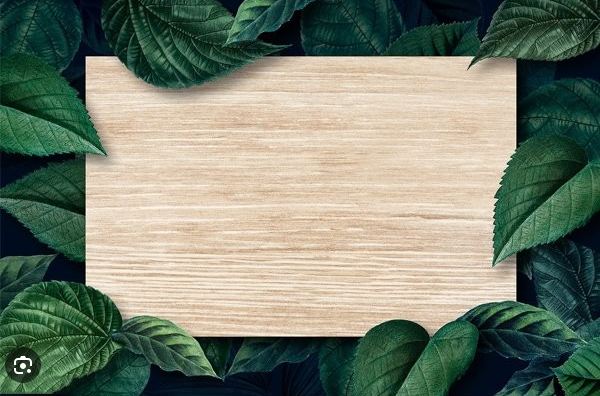 KHỞI        ĐỘNG
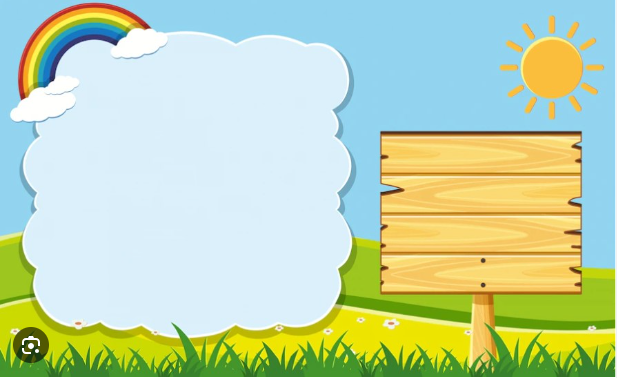 TRÒ CHƠI: 
GỌI THUYỀN
KIỂM  
        TRA 
     BÀI 
          CŨ
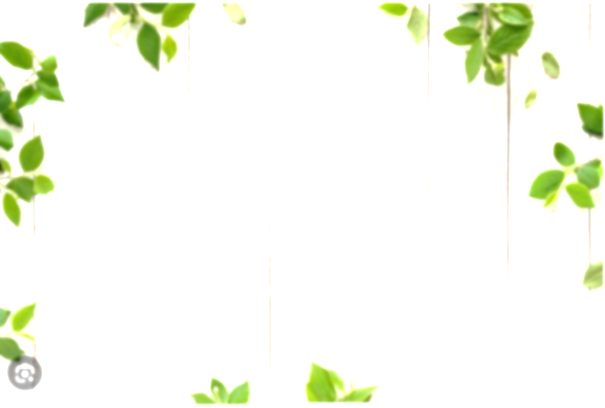 Thứ Năm ngày 27 tháng 2 năm 2025
Toán:
Bài 47: Luyện tập chung (tiết 2)
1
Mỗi đồ vật có dạng khối nào?
Khối lập phương
Khối hộp chữ nhật
Khối cầu
Khối trụ
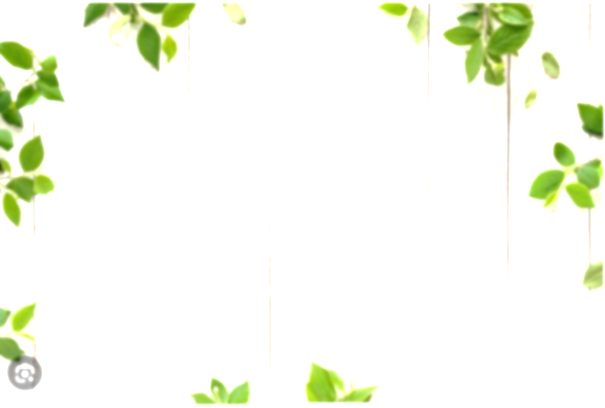 Thứ Năm ngày 27 tháng 2 năm 2025
Toán:
Bài 47: Luyện tập chung (tiết 2)
2
Quan sát tranh rồi chỉ ra hình có dạng khối trụ, hình có dạng khối cầu
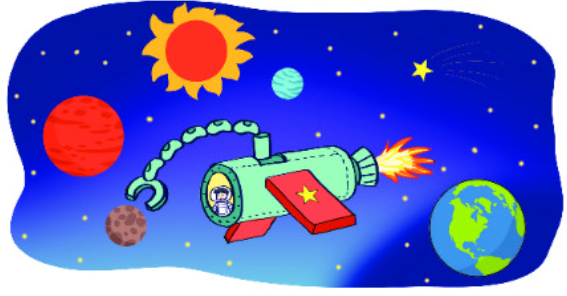 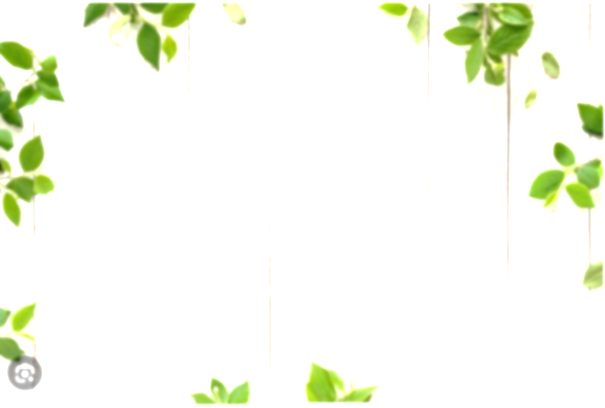 Thứ Năm ngày 27 tháng 2 năm 2025
Toán:
Bài 47: Luyện tập chung (tiết 2)
3
Bạn voi cần vận chuyển các khối gỗ như hình sau:
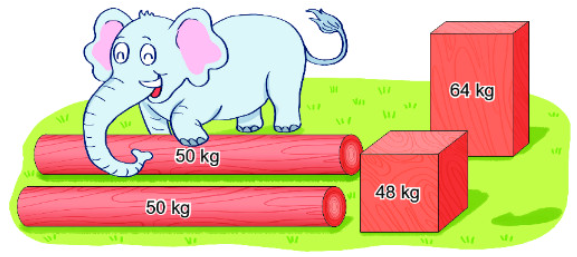 a) Khối gỗ nặng nhất có dạng khối gì?
b) Bạn voi kéo một khối gỗ có dạng khối trụ và một khối gỗ có dạng khối lập phương. Hỏi bạn voi đã kéo bao nhiêu ki-lô-gam gỗ?
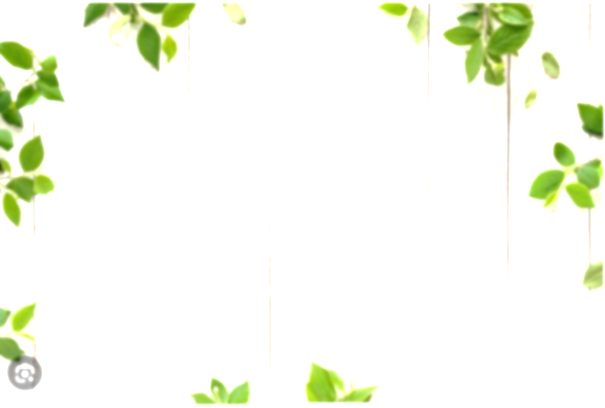 Thứ Năm ngày 27 tháng 2 năm 2025
Toán:
Bài 47: Luyện tập chung (tiết 2)
4
Bạn nào nói đúng?
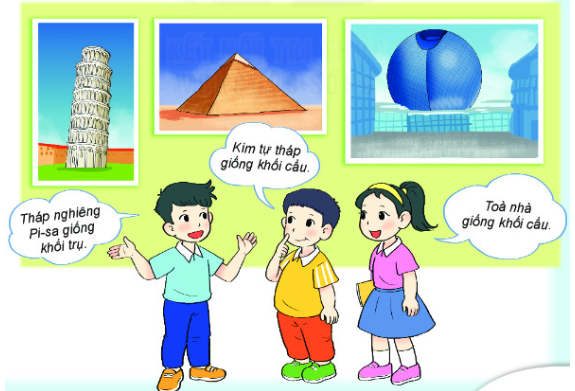 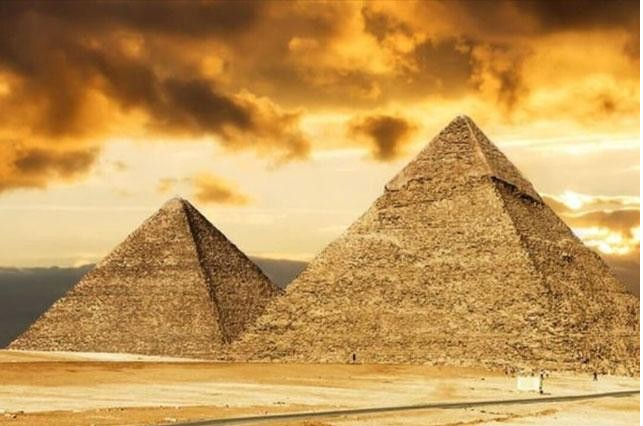 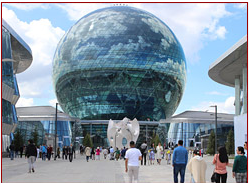 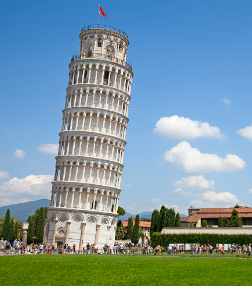 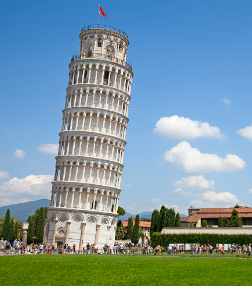 Hình ảnh tháp nghiêng Pi-sa ở Ý
Hình ảnh Kim tự tháp ở Ai Cập
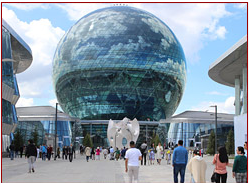 Hình ảnh tòa nhà Nur Alem ở Kazakhstan
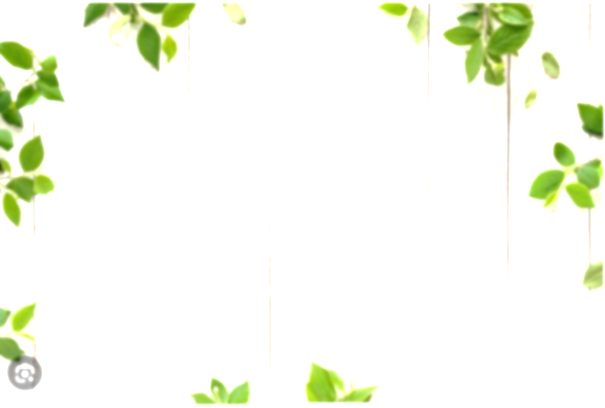 Thứ Năm ngày 27 tháng 2 năm 2025
Toán:
Bài 47: Luyện tập chung (tiết 2)
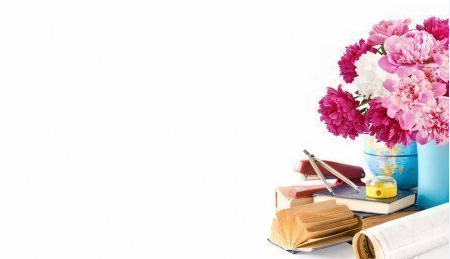 XIN KÍNH CHÚC CÁC THẦY CÔ LUÔN LUÔN MẠNH KHỎE, HẠNH PHÚC VÀ THÀNH CÔNG
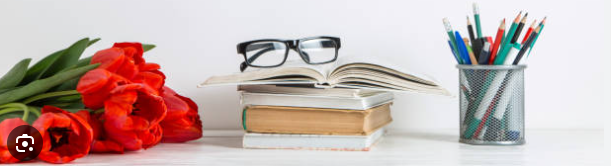